Síntesis Cronológica de carrera (2-10001)
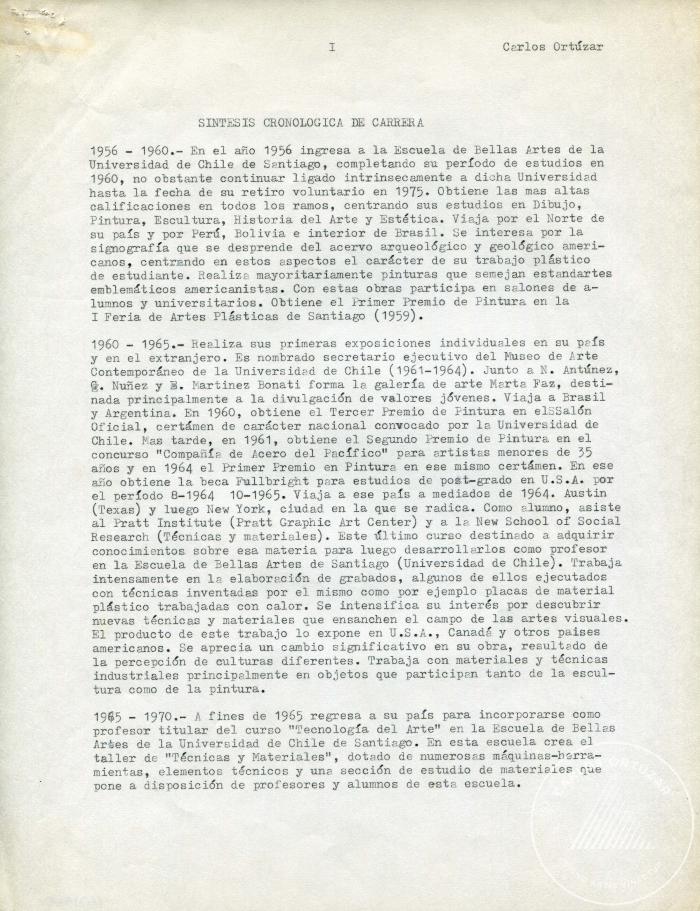